Ponavljanje 
in utrjevanje
LASTNOSTI SNOVI
ZA LAŽJE REŠEVANJE SI LAHKO PREBEREŠ POGLAVJE V UČBENIKU
STR. 79–81
UČBENIK, STR. 79, 80, 81
LASTNOSTI SNOVI
Snovi razvrščamo po njihovih lastnostih
UČBENIK, STR. 79, 80, 81
LASTNOSTI SNOVI
LASTNOSTI SNOVI
Si predstavljaš, da bi bila zobna krema v tubi iz železa?
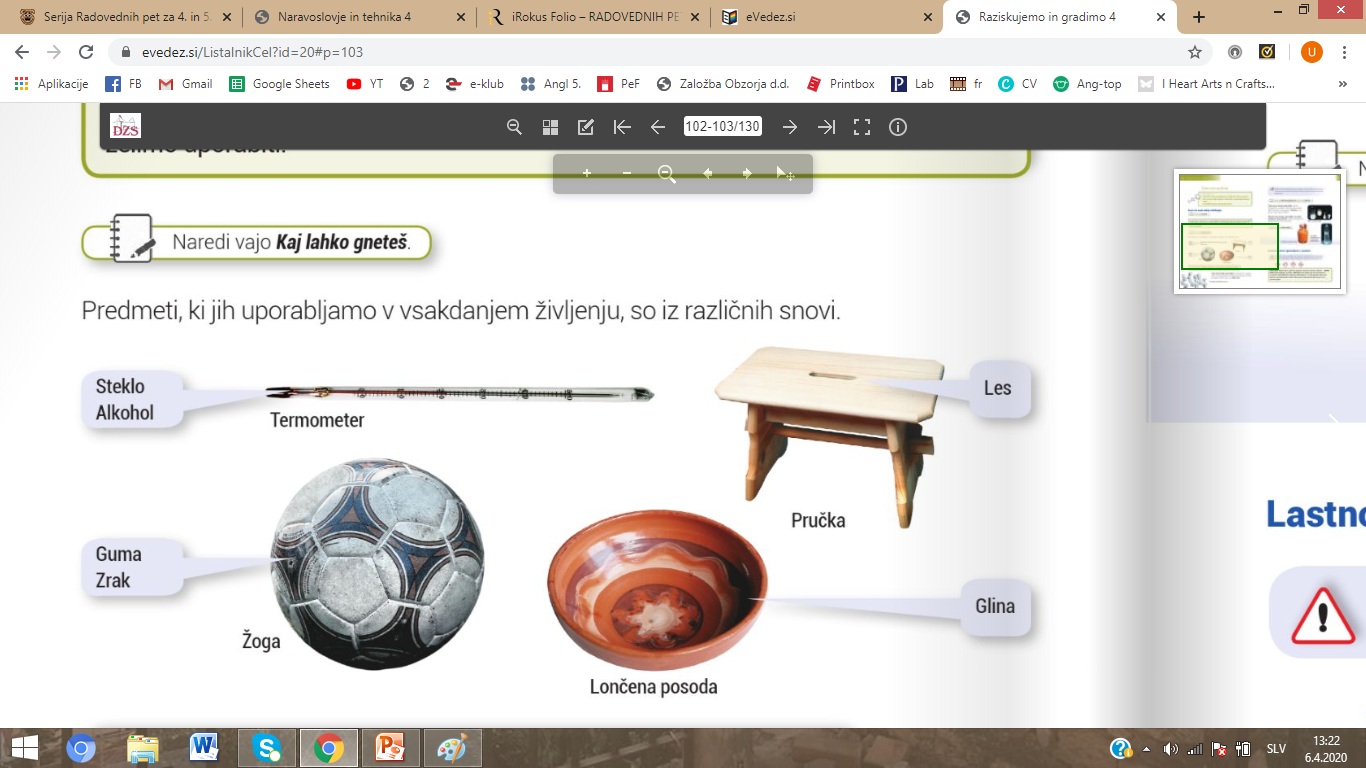 Vsaka snov ni primerna za vsak izdelek. 
Od lastnosti snovi je odvisno:
kje bomo uporabili snov,
kje jo bomo shranjevali.
UČBENIK, STR. 79, 80, 81
LASTNOSTI SNOVI
LASTNOSTI TRDNIH SNOVI
Trdne snovi imajo svojo obliko, lahko pa jo spremenimo z lomljenjem, rezanjem, gnetenjem, sekanjem, žaganjem, trganjem …
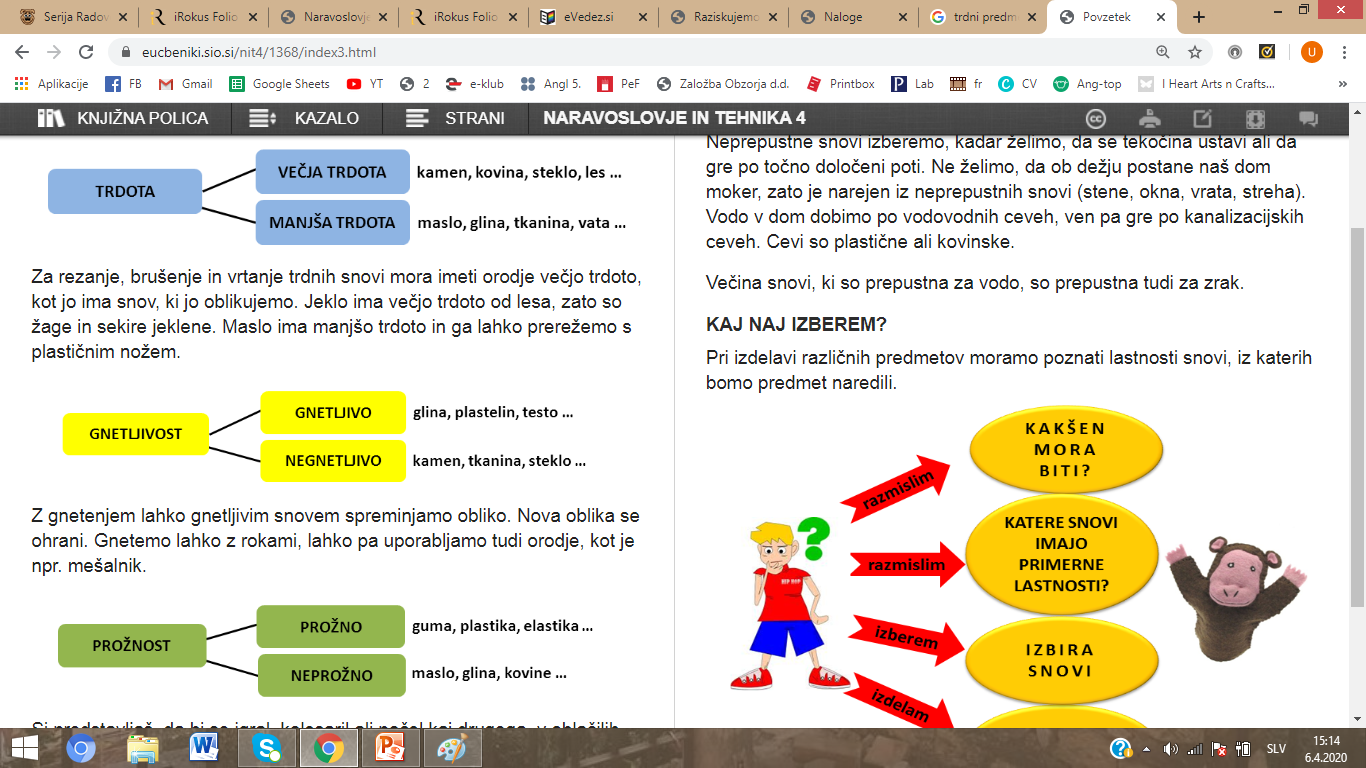 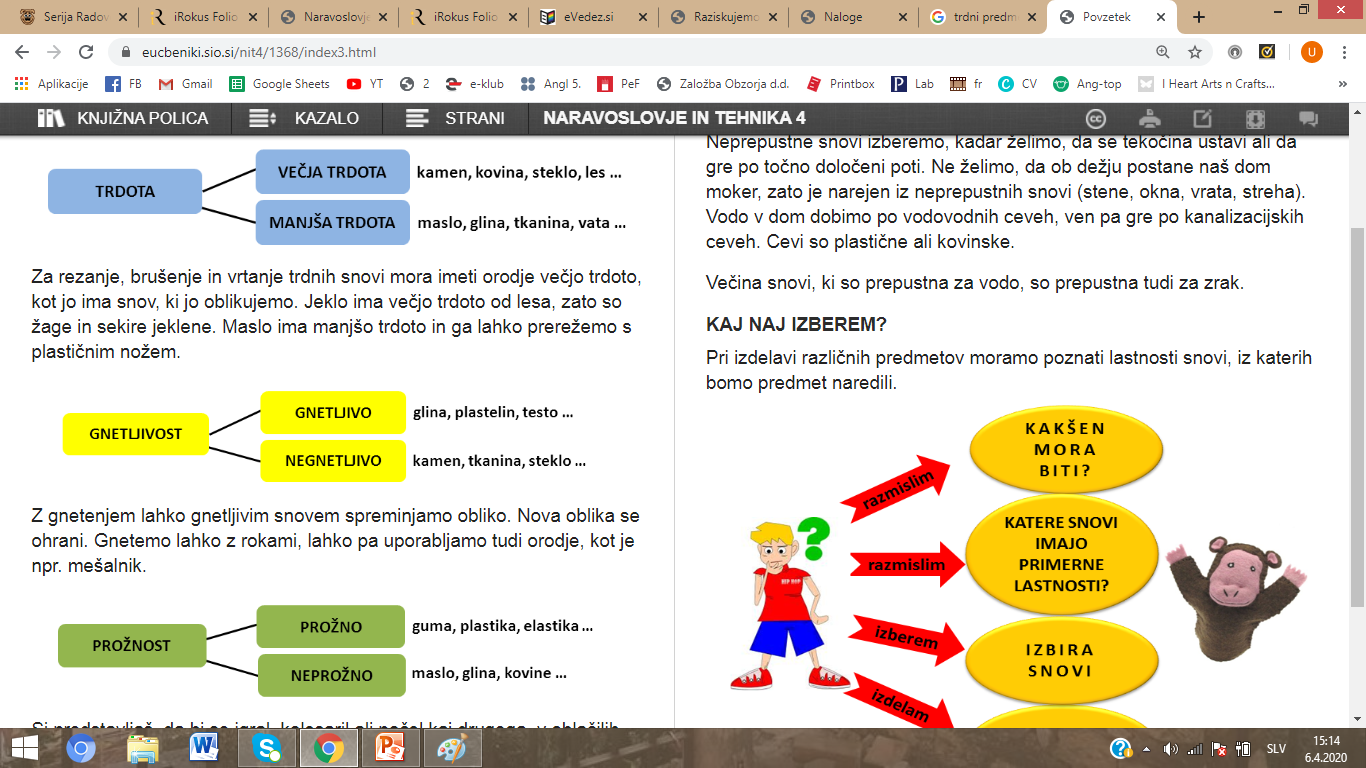 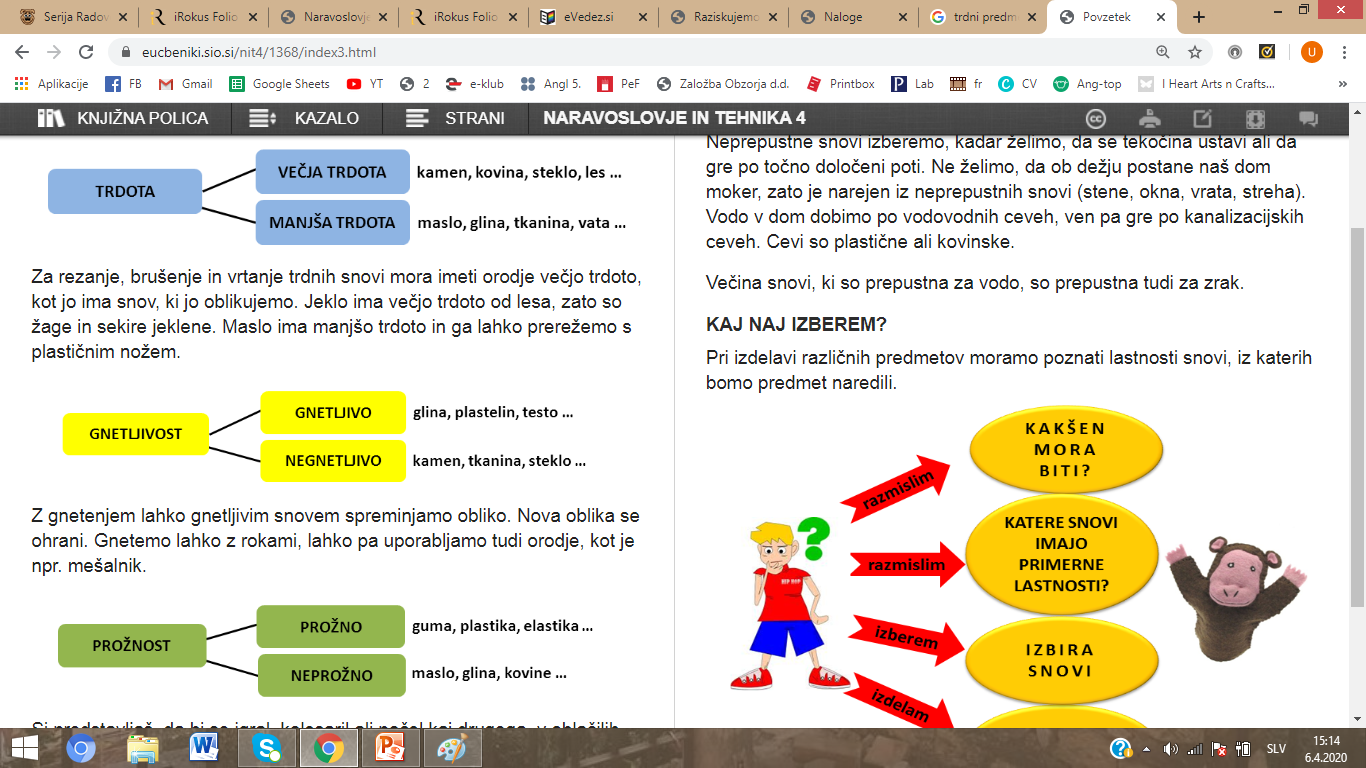 UČBENIK, STR. 79, 80, 81
LASTNOSTI SNOVI
Trdne snovi imajo različno TRDOTO.
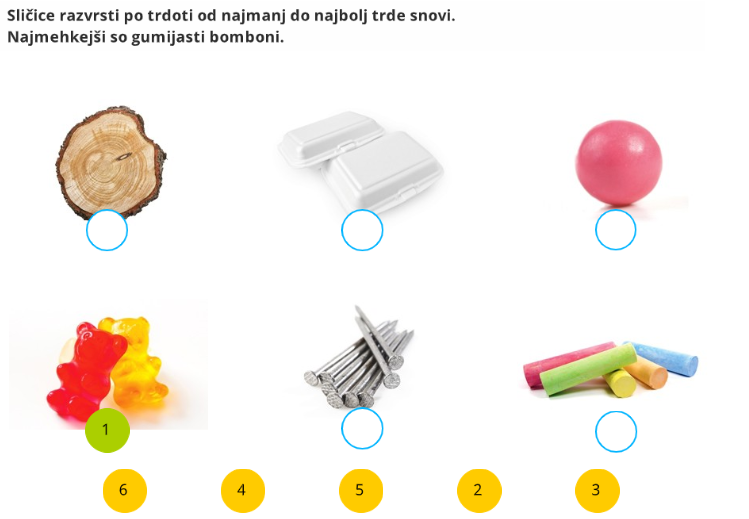 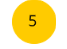 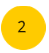 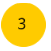 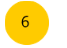 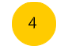 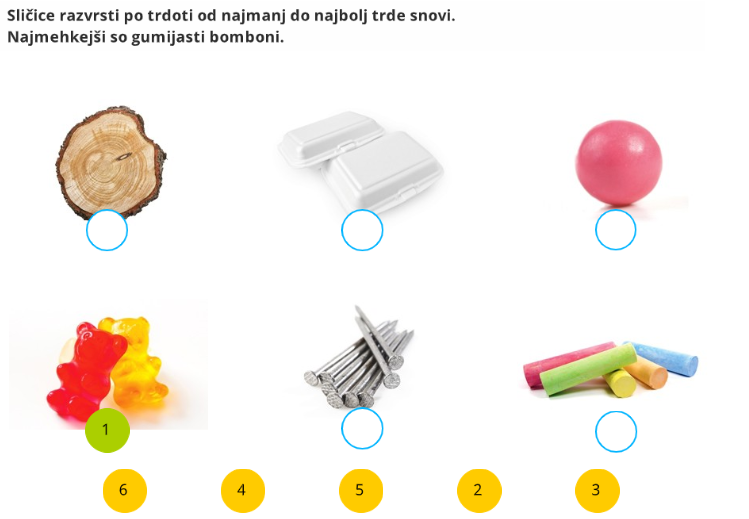 UČBENIK, STR. 79, 80, 81
LASTNOSTI SNOVI
Razmisli, kateri snovi lahko ustreza napisana lastnost.
UČBENIK, STR. 79, 80, 81
LASTNOSTI SNOVI
Pri izdelavi različnih izdelkov moramo poznati lastnosti snovi, iz katerih bomo predmet naredili.
UČBENIK, STR. 79, 80, 81
LASTNOSTI SNOVI
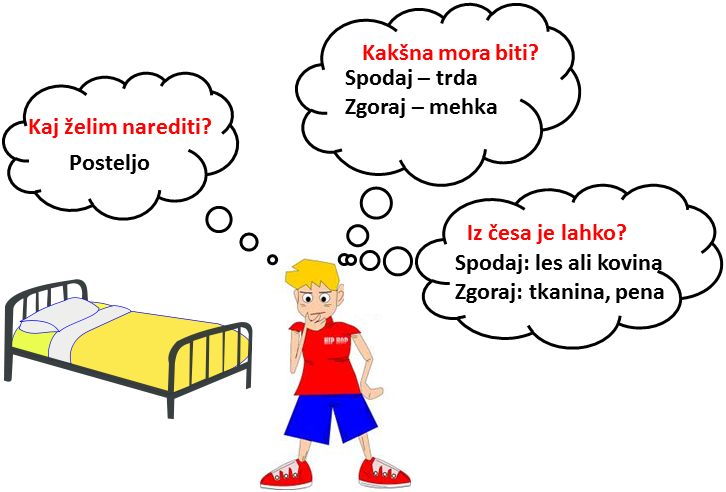 UČBENIK, STR. 79, 80, 81
LASTNOSTI SNOVI
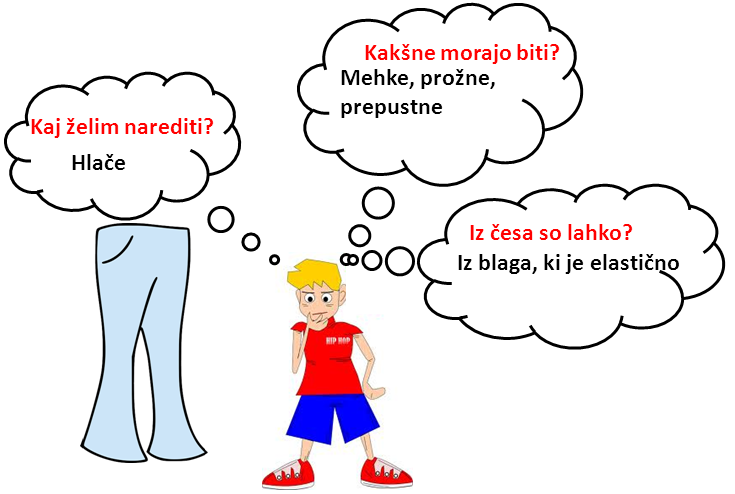 UČBENIK, STR. 79, 80, 81
LASTNOSTI SNOVI
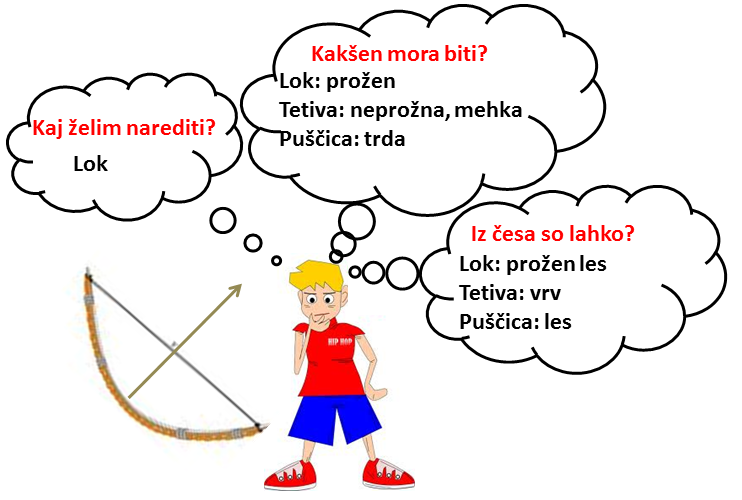 UČBENIK, STR. 79, 80, 81
LASTNOSTI SNOVI
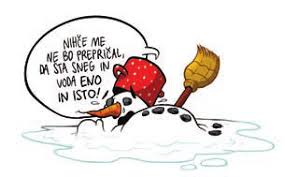 UČBENIK, STR. 79, 80, 81
LASTNOSTI SNOVI
TEKOČE SNOVI OKOLI NAS SO ...
Reši križanko.
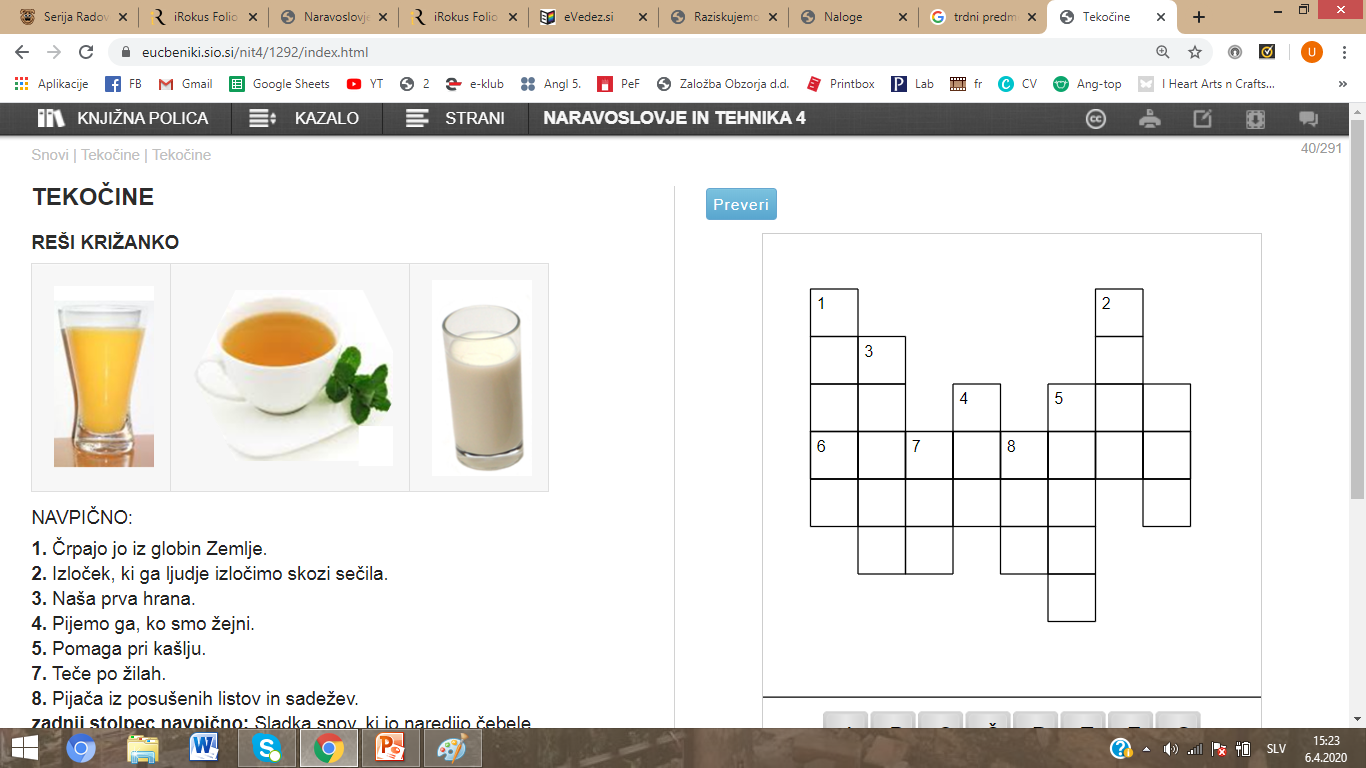 N
A
F
 T
A
U
R
 I
N
ML
E
K
O
M
 E
 D
S
O
 K
S
 I
R
U
P
K
 R
  I
Č
A
 J
UČBENIK, STR. 79, 80, 81
LASTNOSTI SNOVI
LASTNOSTI TEKOČIH SNOVI
Tekoče snovi nimajo svoje oblike, zato jih shranjujemo v posodah. 





Tekočine vedno dobijo 
obliko posode in imajo 
gladino.
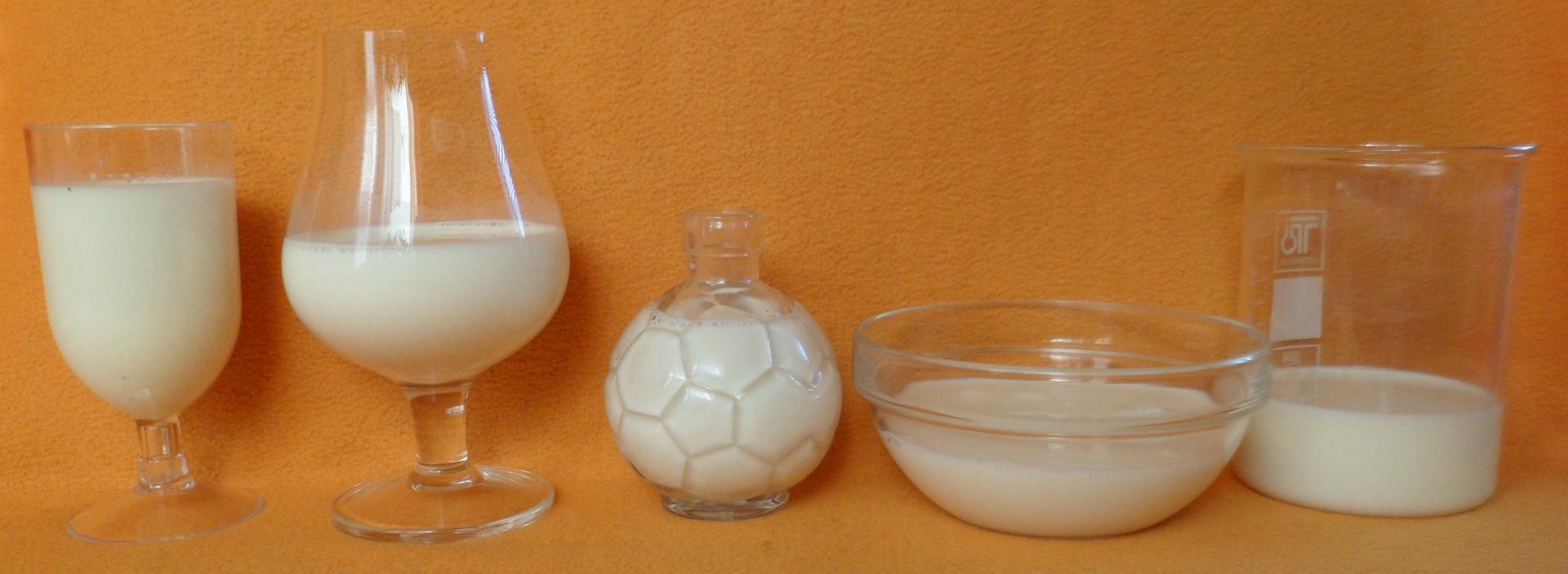 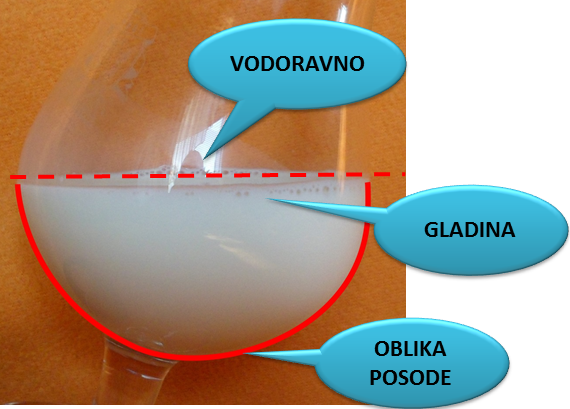 UČBENIK, STR. 79, 80, 81
LASTNOSTI SNOVI
Tekočine tečejo, kapljajo, pršijo. 






Lahko jih prelivamo. Ko prelivamo enako količino vode in medu hkrati, ugotovimo, da tečeta različno hitro. 
Primer:
voda in med
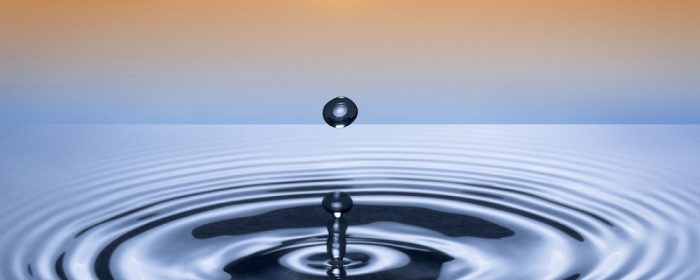 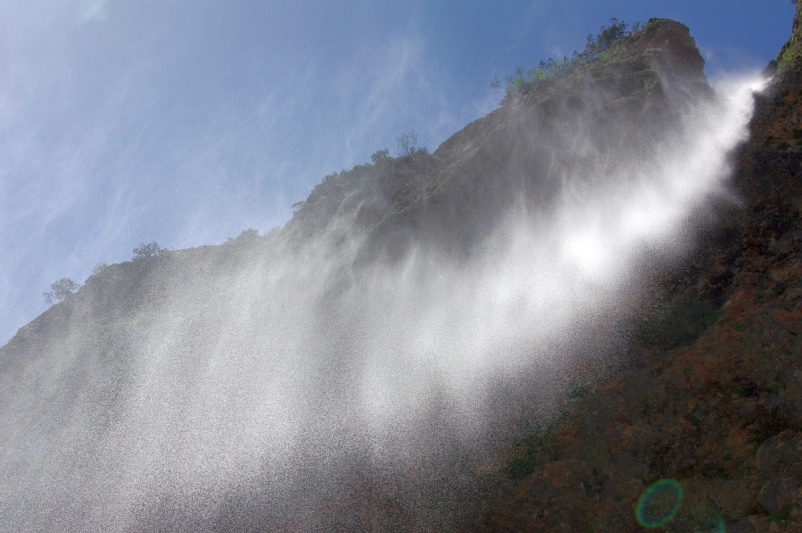 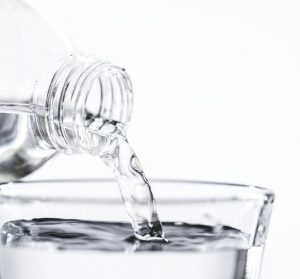 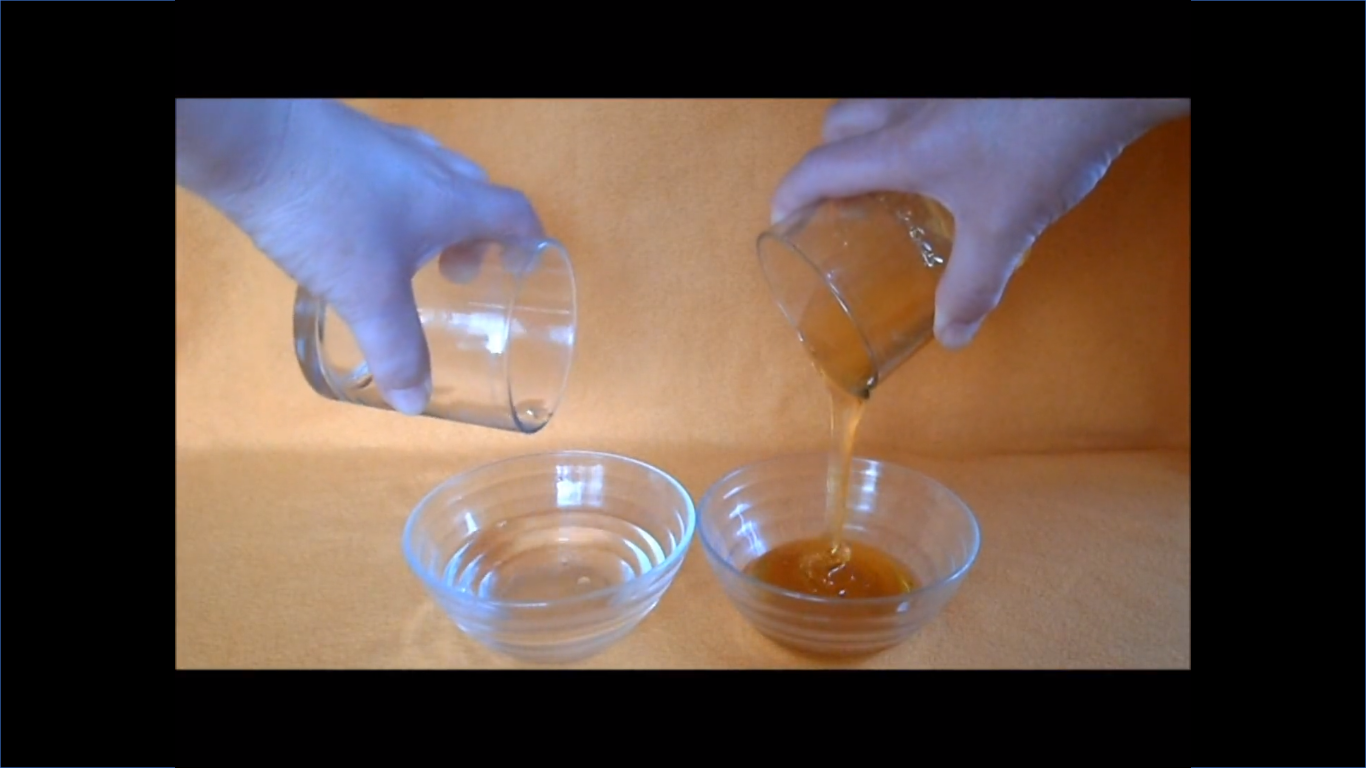 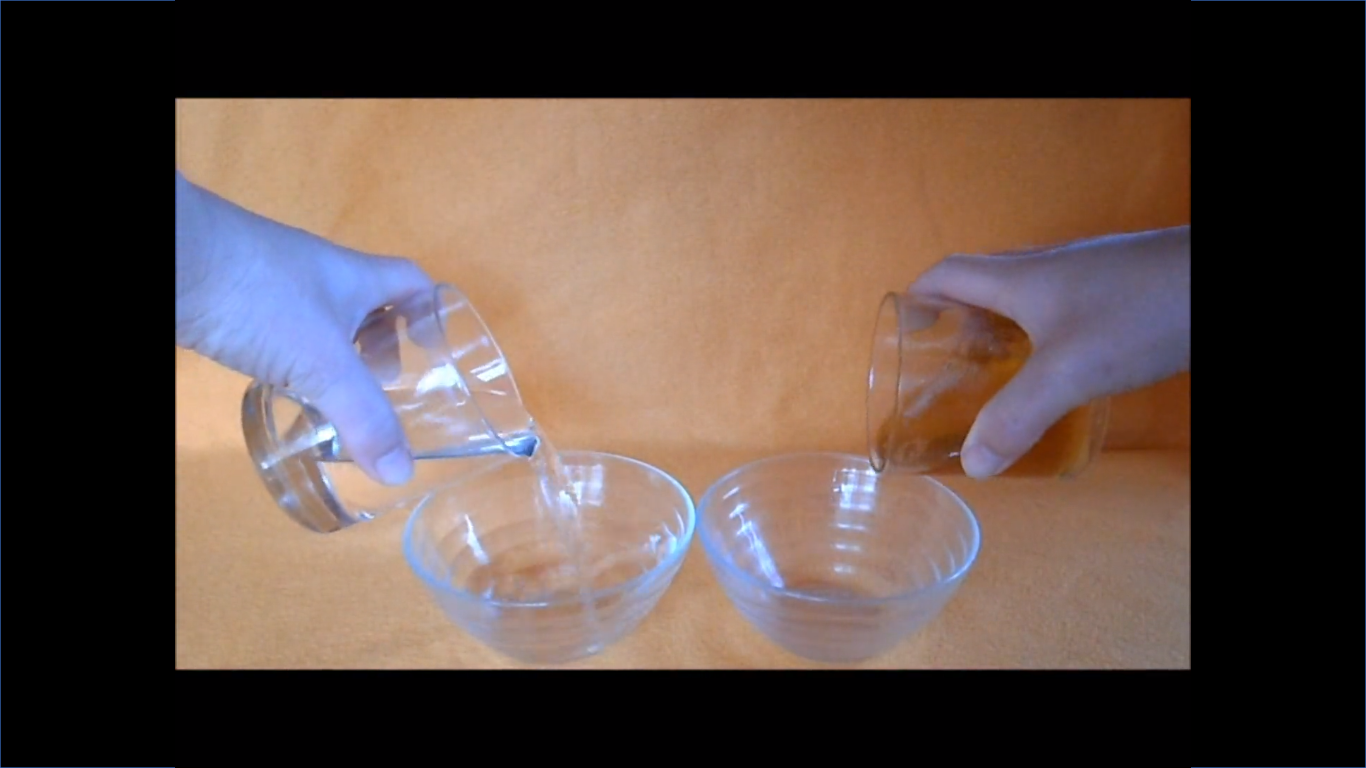 UČBENIK, STR. 79, 80, 81
LASTNOSTI SNOVI
Tekočine hranimo v posodah in pretakamo po ceveh. Posode in cevi morajo biti iz snovi, ki tekočin ne vpijejo. Narejene so iz plastike, kovine, stekla ali lesa. 




Posode so lahko različne tudi po velikosti.
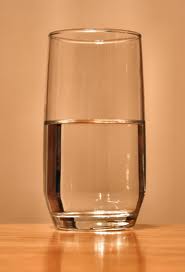 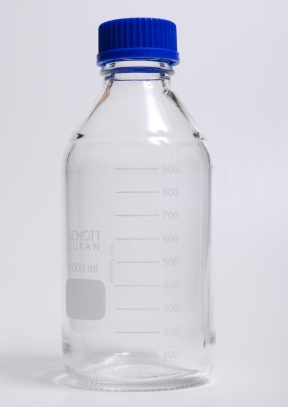 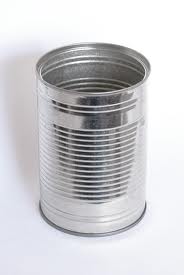 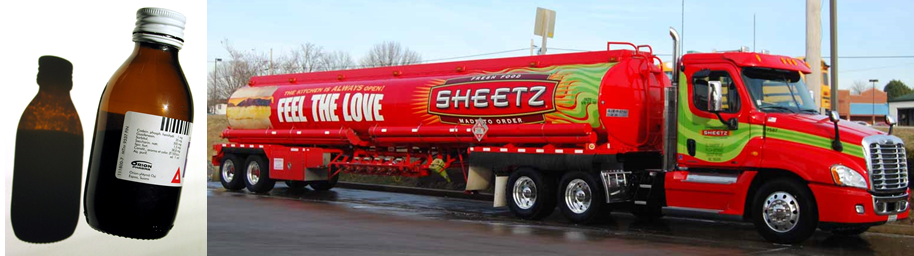 UČBENIK, STR. 79, 80, 81
LASTNOSTI SNOVI
LASTNOSTI PLINOV
Plini so povsod okoli nas. Če jih stisnemo v posodo, zavzamejo ves prostor v posodi.  Najpomembnejši plin za nas je kisik.
Klikni na sliko –>
UČBENIK, STR. 79, 80, 81
LASTNOSTI SNOVI
Plinaste snovi lahko shranimo tako, da jih utekočinimo (ohladimo in stisnemo – npr. zrak v potapljaške bombe ali gorilni plin v jeklenko). 
Tudi pline lahko vodimo po ceveh.
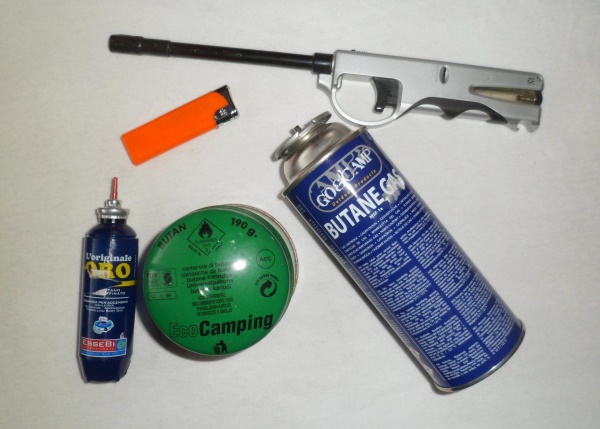 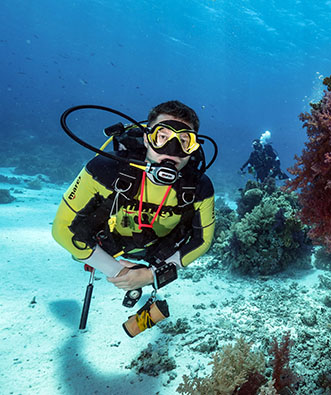 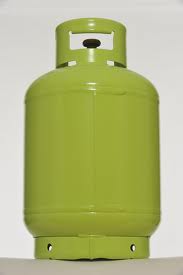 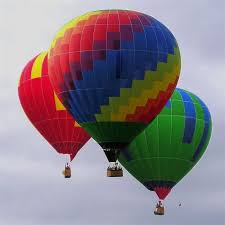 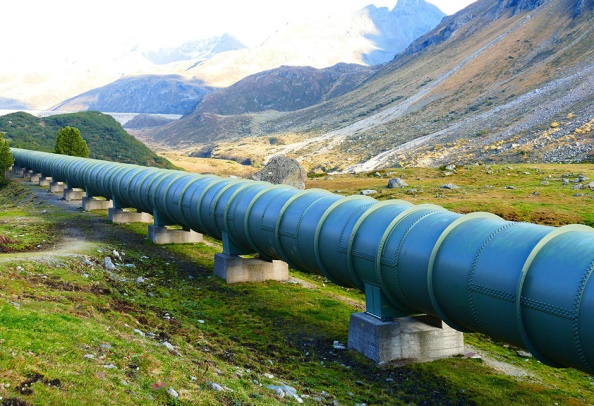 Ponavljanje 
in utrjevanje
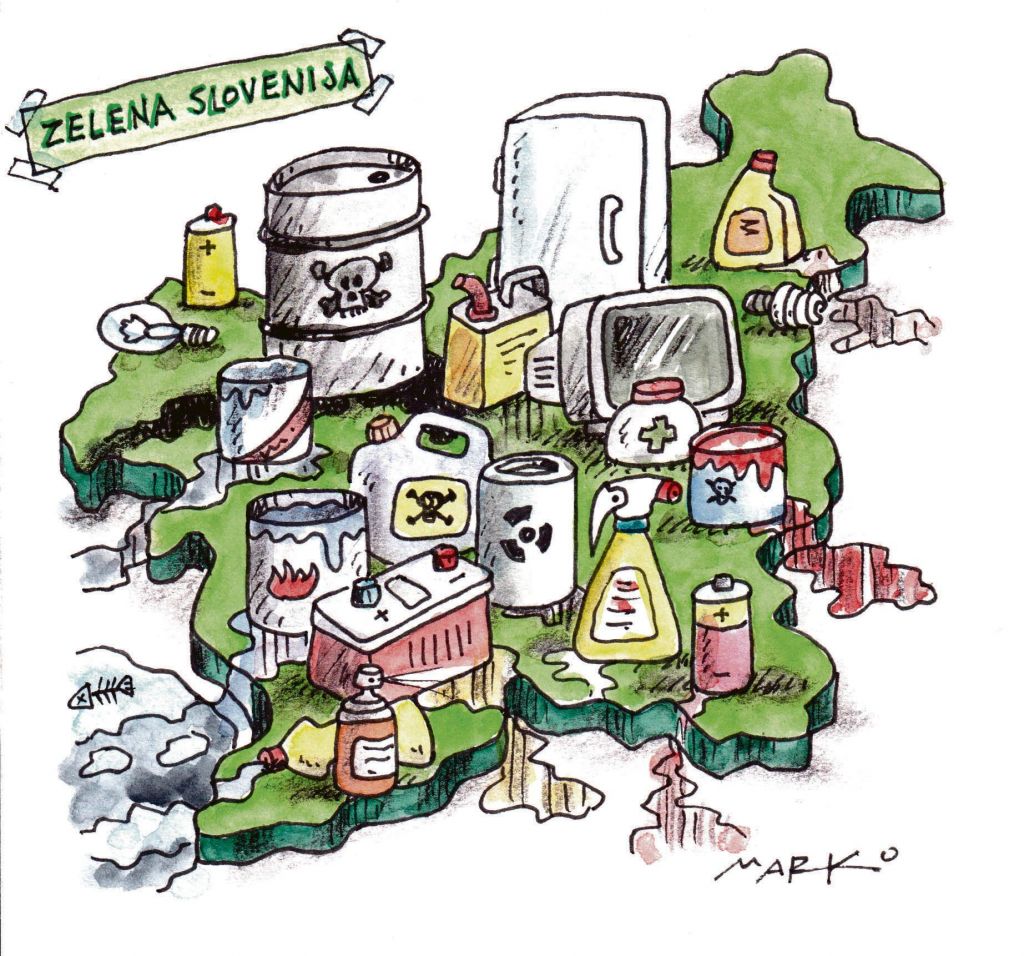 OZNAKE ZA NEVARNE SNOVI
ZA LAŽJE REŠEVANJE SI LAHKO PREBEREŠ POGLAVJE V UČBENIKU
STR. 82–83
UČBENIK, STR. 82, 83
OZNAKE ZA NEVARNE SNOVI
Nevarna snov je tista, ki ima nevarne lastnosti za okolje in/ali nevarne lastnosti za zdravje.

Nevarne snovi so označene s piktogrami.

STARI SIMBOLI			NOVI SIMBOLI
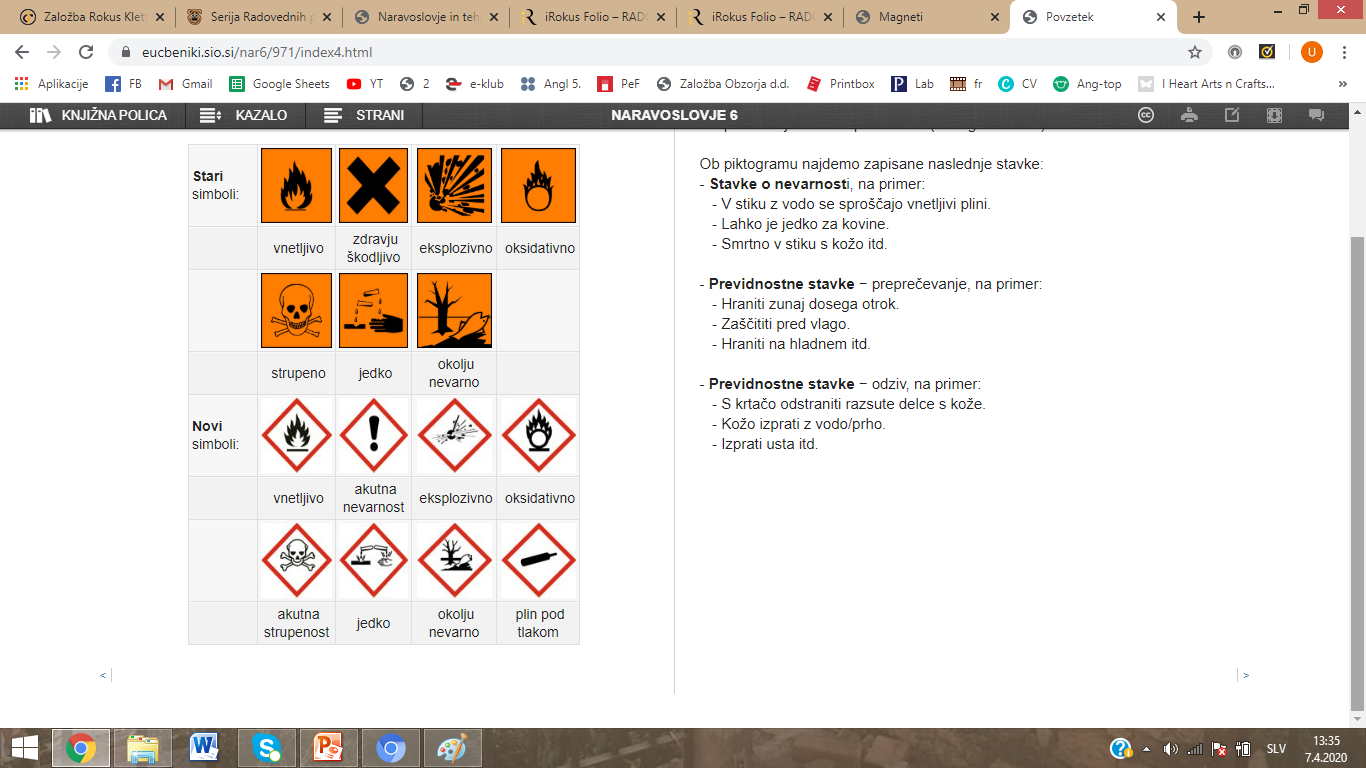 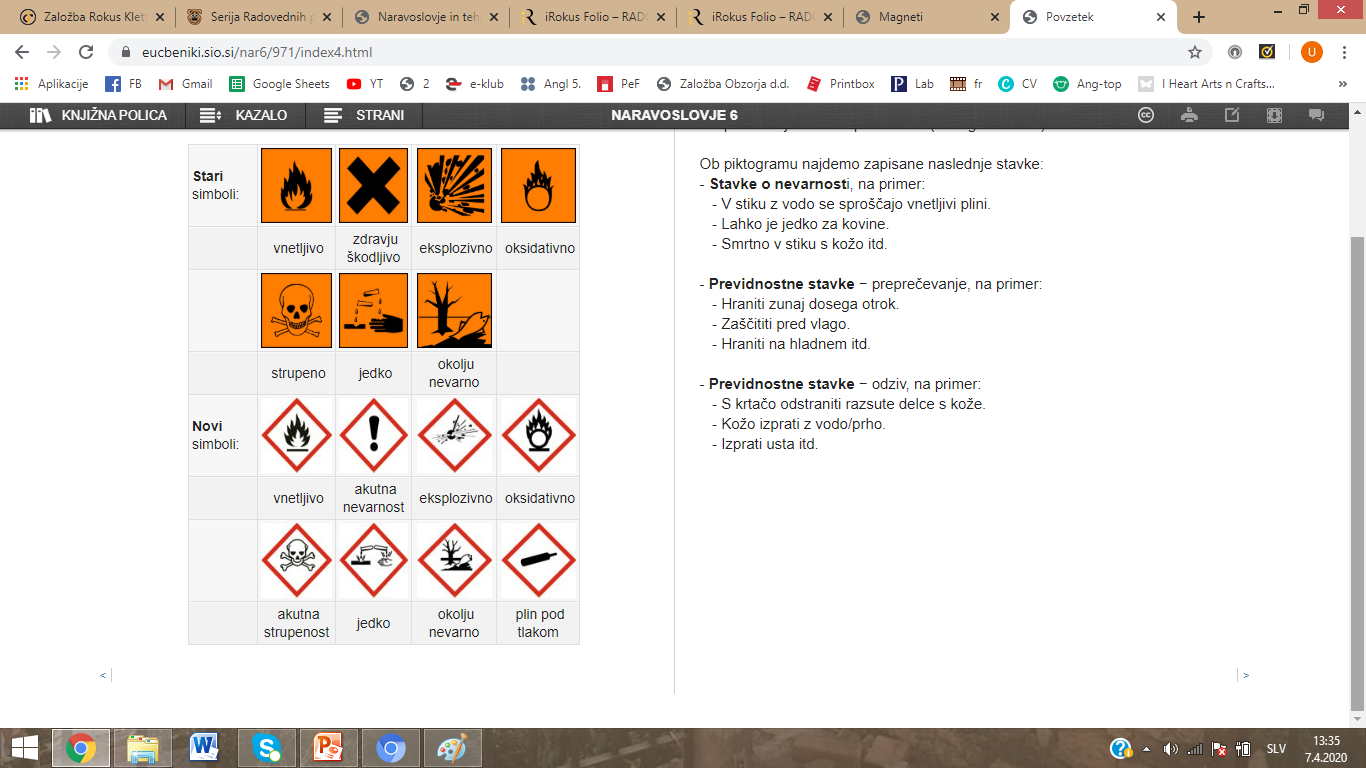 UČBENIK, STR. 82, 83
OZNAKE ZA NEVARNE SNOVI
Primer označevanja nevarne snovi, ki jo lahko vidimo na etiketi embalaže čistila.
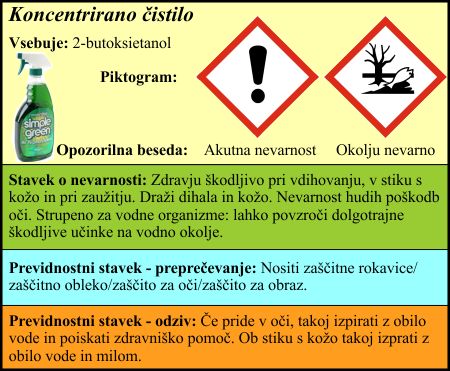 UČBENIK, STR. 82, 83
OZNAKE ZA NEVARNE SNOVI
RAVNANJE Z NEVARNIMI ODPADKIEmbalažo z nevarnimi odpadki moramo ustrezno ločevati in zbirati.
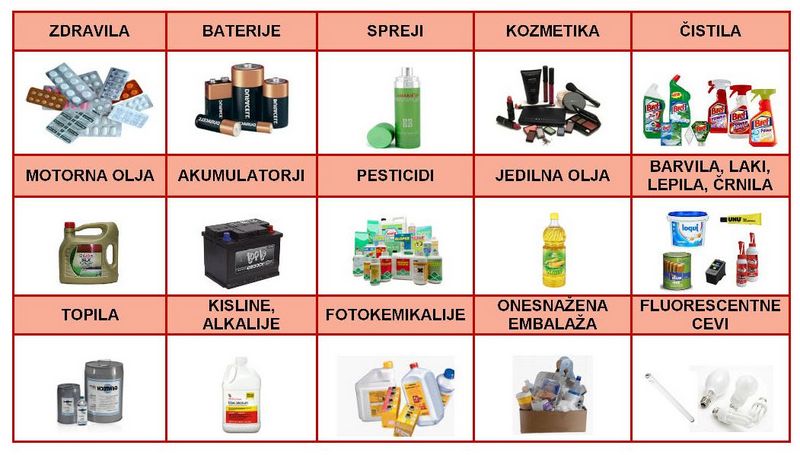 UČBENIK, STR. 82, 83
OZNAKE ZA NEVARNE SNOVI
PREPOZNAJ SIMBOL.
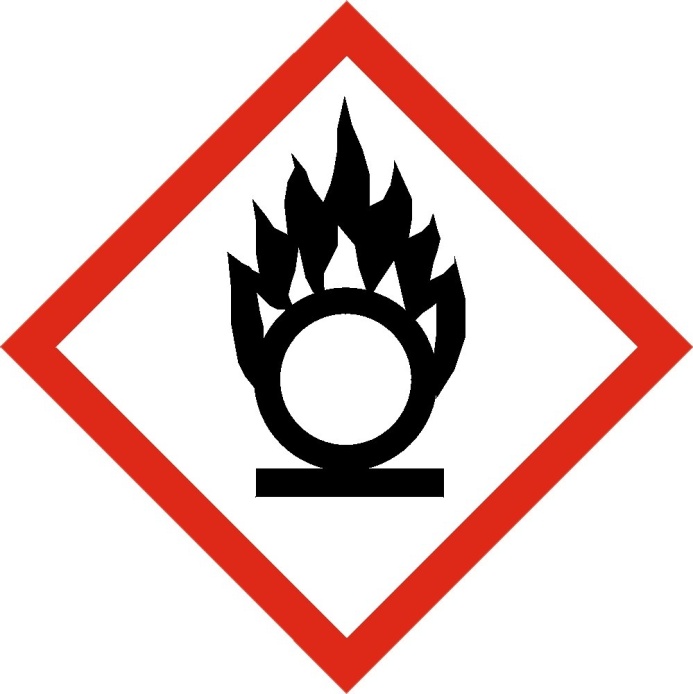 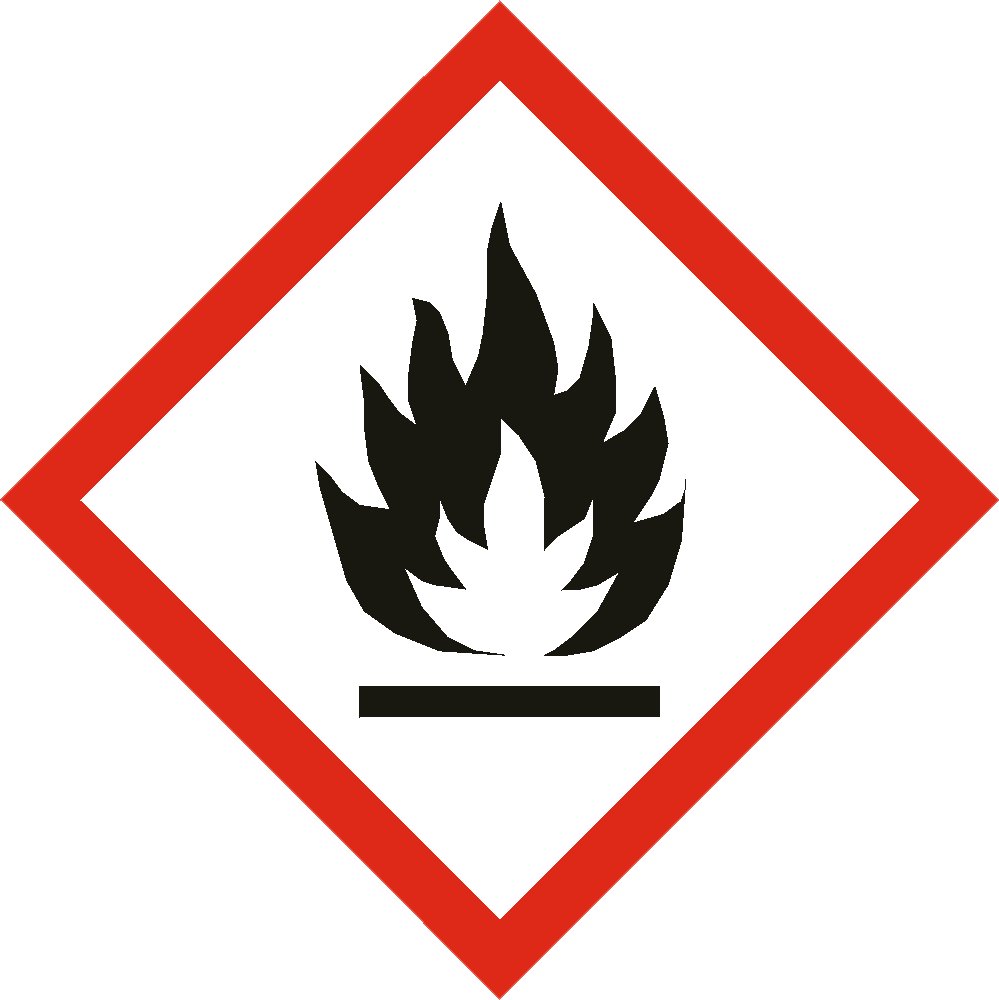 OKSIDATIVNO
VNETLJIVO
UČBENIK, STR. 82, 83
OZNAKE ZA NEVARNE SNOVI
PREPOZNAJ SIMBOL.
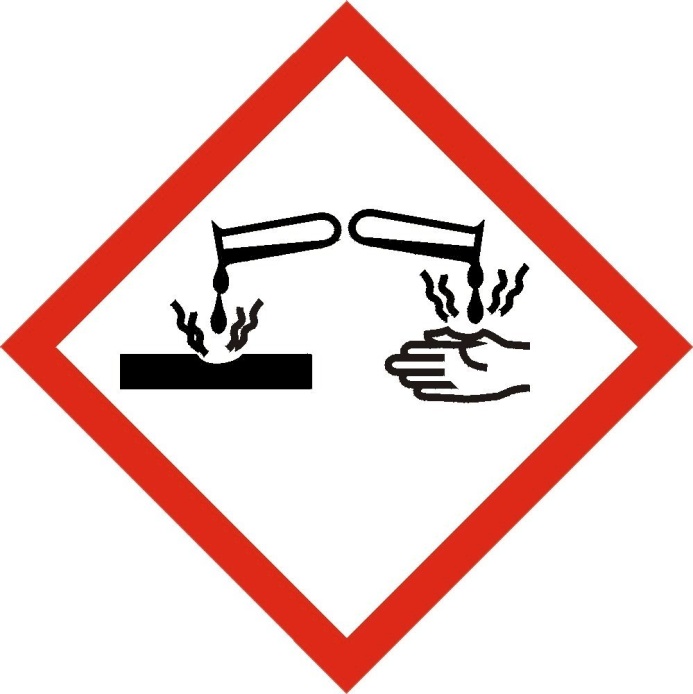 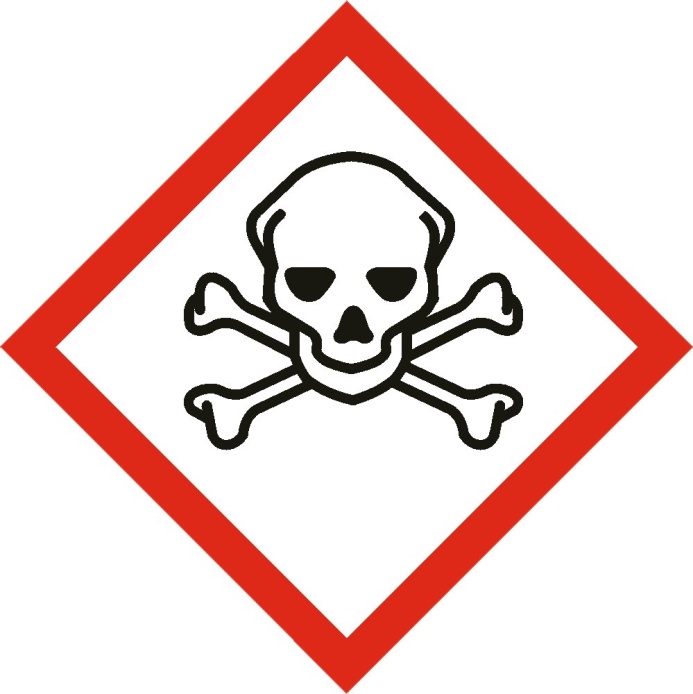 STRUPENO
JEDKO
UČBENIK, STR. 82, 83
OZNAKE ZA NEVARNE SNOVI
PREPOZNAJ SIMBOL.
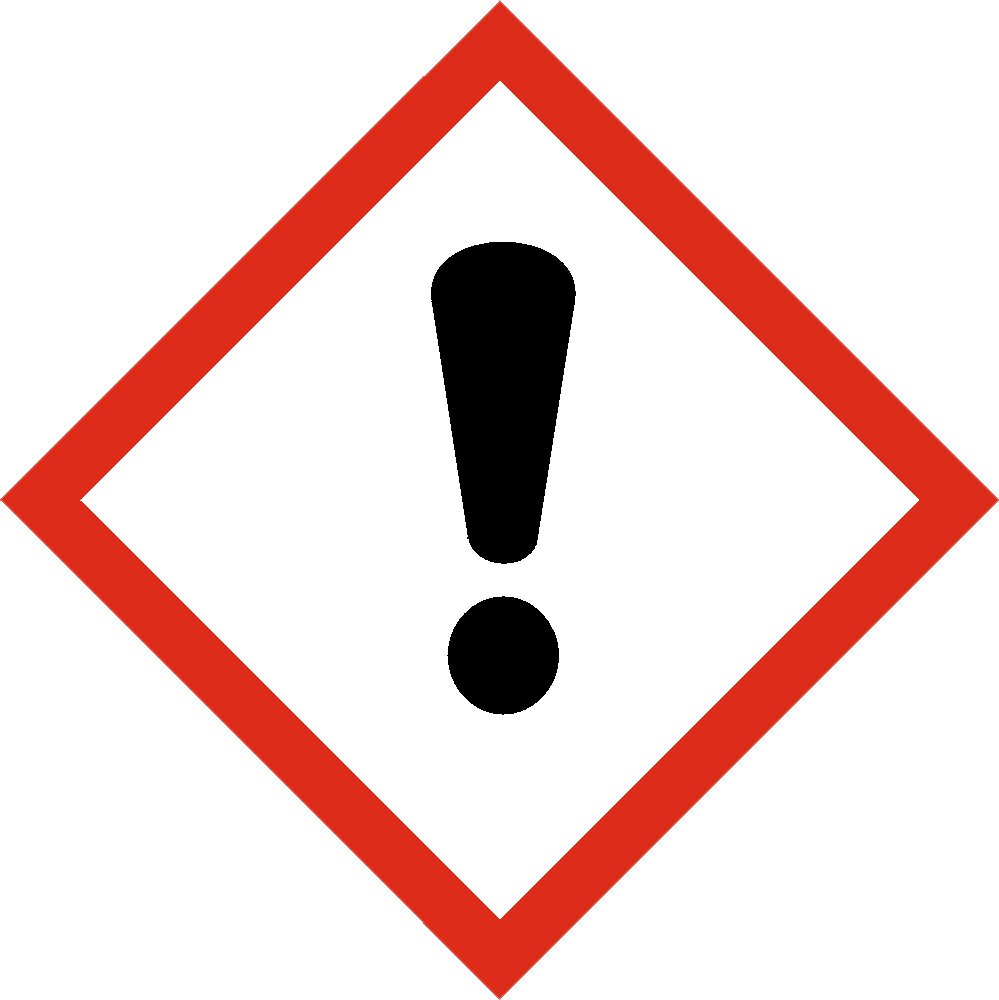 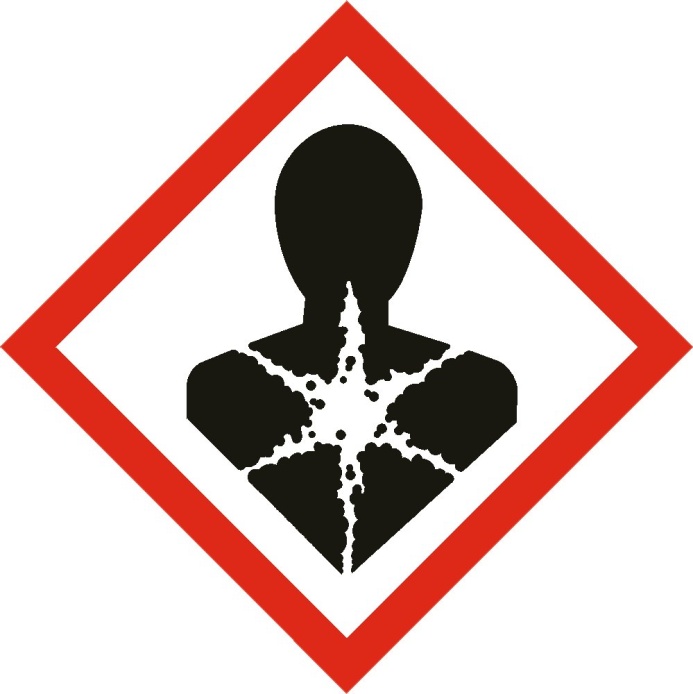 NEVARNO
ZDRAVJU ŠKODLJIVO
UČBENIK, STR. 82, 83
OZNAKE ZA NEVARNE SNOVI
PREPOZNAJ SIMBOL.
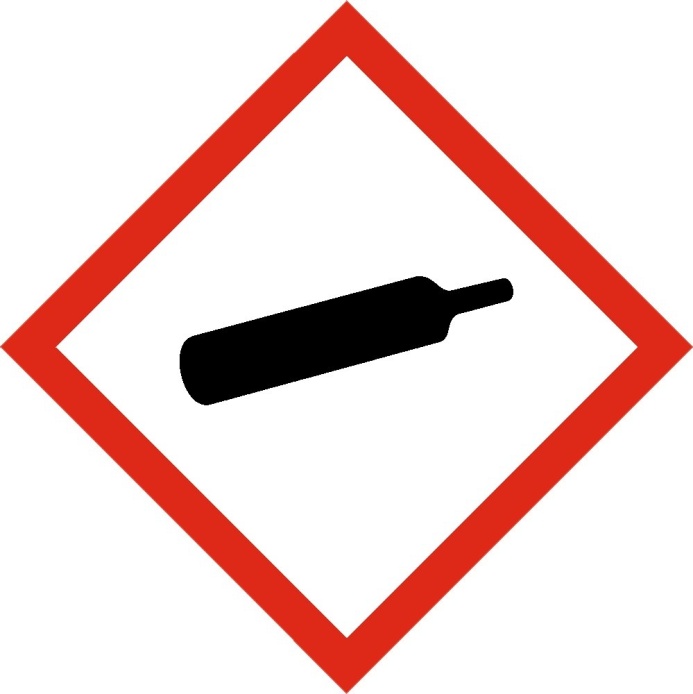 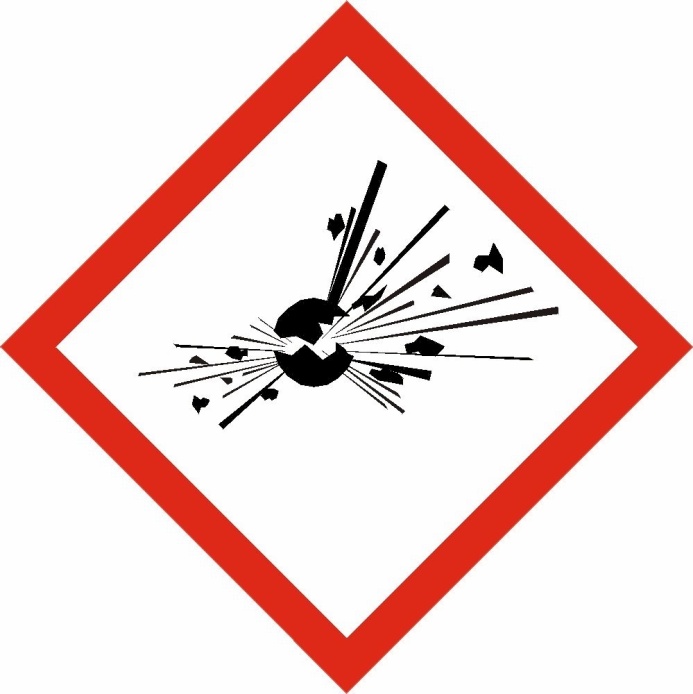 PLINI POD TLAKOM
EKSPLOZIVNO
UČBENIK, STR. 82, 83
OZNAKE ZA NEVARNE SNOVI
PREPOZNAJ SIMBOL.
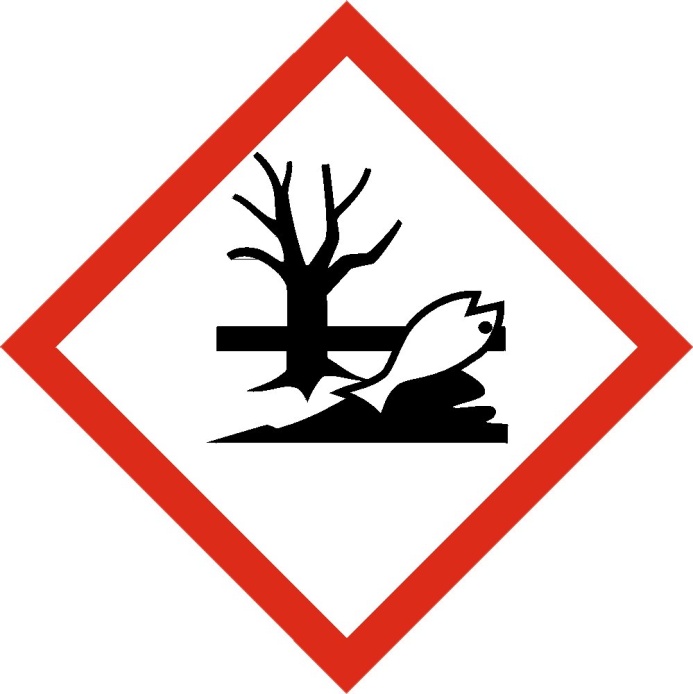 OKOLJU NEVARNO
ODMOR!!!
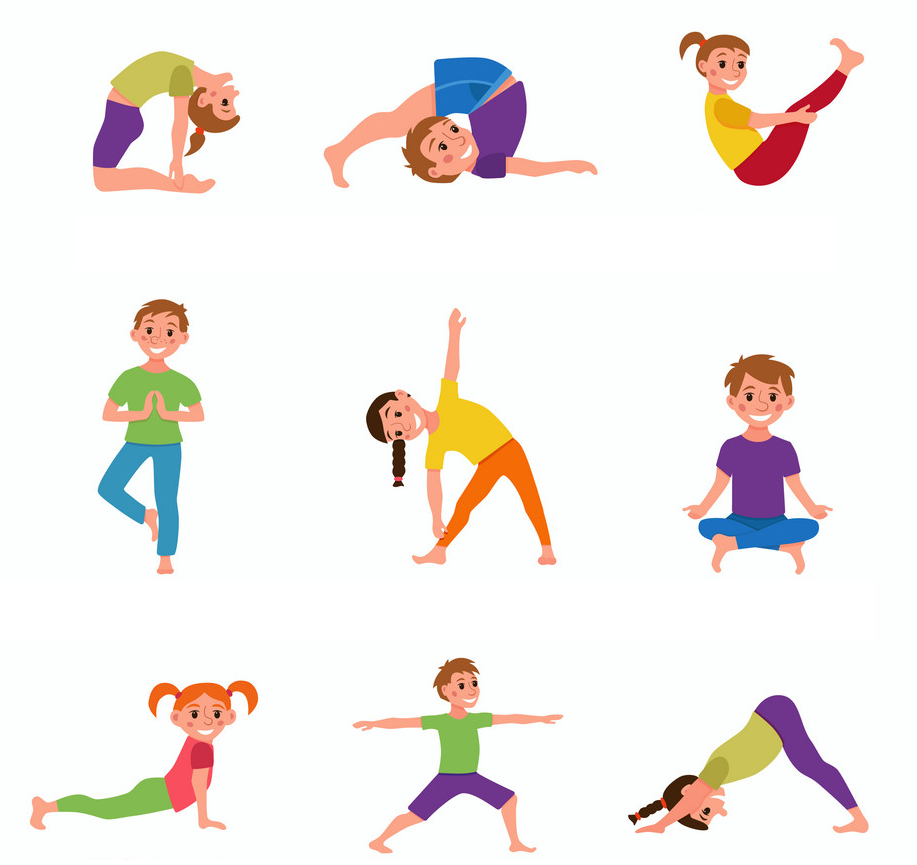 NOVA SNOV
Lastnosti snovi se lahko spreminjajo
Učbenik: str.  86 in 87
UČBENIK, STR. 86, 87
SPREMINJANJE LASTNOSTI SNOVI
Nekatere snovi se pri segrevanju spreminjajo. 
Iz trdnih snovi nastane tekočina, iz tekočine pa plin.











	
V učbeniku preberi stran 86 in stran 87.
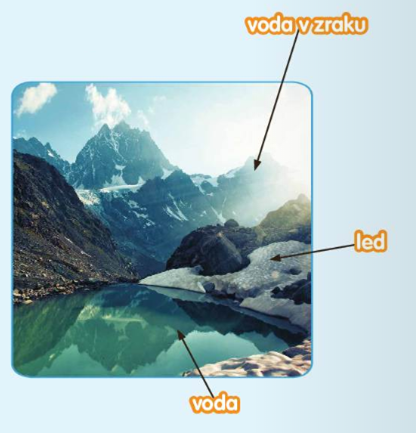 Verjetno si že videl ledeno kocko, ki se je v toplem prostoru spremenila v tekočo vodo. 

Čez čas tudi vode ni bilo več, ker je izhlapela v ozračje in se spremenila v plin - vodne hlape.
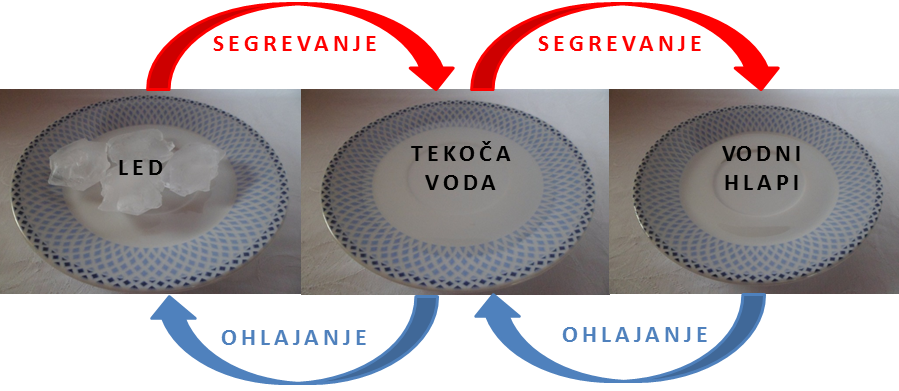 LEDIŠČE IN VRELIŠČE VODE
TRDNO STANJE: 
Led se prične taliti pri 0 oC. 

TEKOČE STANJE: 
Voda

PLINASTO STANJE: 
Če vodo še naprej segrevamo, zavre. To se zgodi pri 100 oC.
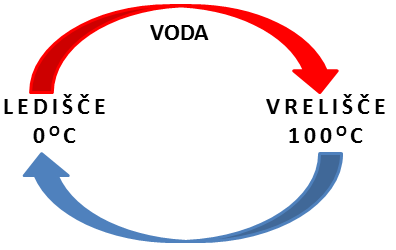 Snovi se spreminjajo iz trdnih snovi v tekočine in pline pri različnih temperaturah. 

Poglej, kako je pri steklu in železu.
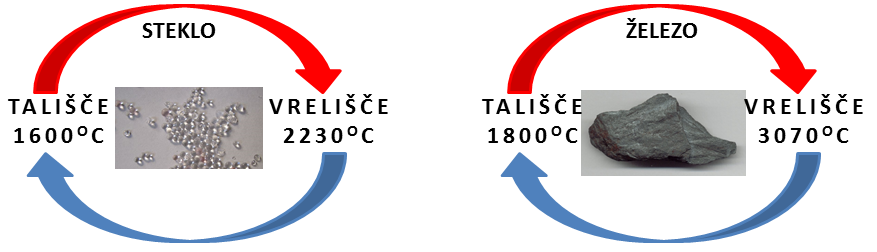 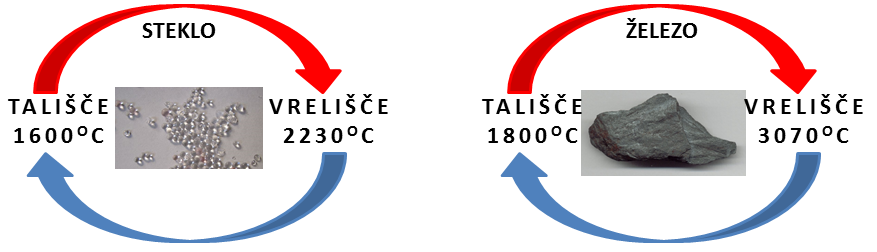 Kako trdna snov prehaja v tekočo, lahko opazuješ pri sveči. 

Plamen tali trdni vosek, ki prehaja v tekoče stanje. 

Tekoči vosek lahko preliješ v model. 

Ko se ohladi, postane trden in ima obliko modela.
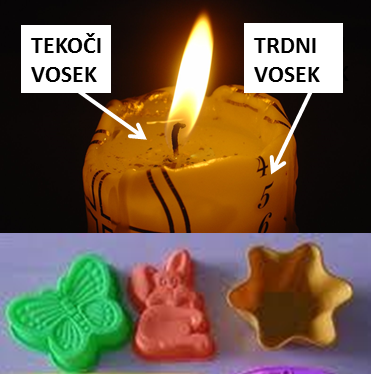 Zanimivost …
Ali se že slišal/-a rek: Izginil je kot kafra. 

To pomeni, da je izginil v trenutku. 

Kafra je trdna snov (smola tropskega drevesa). 

Njena zanimiva lastnost je, da preide v hlape, ne da bi predhodno nastala tekočina.
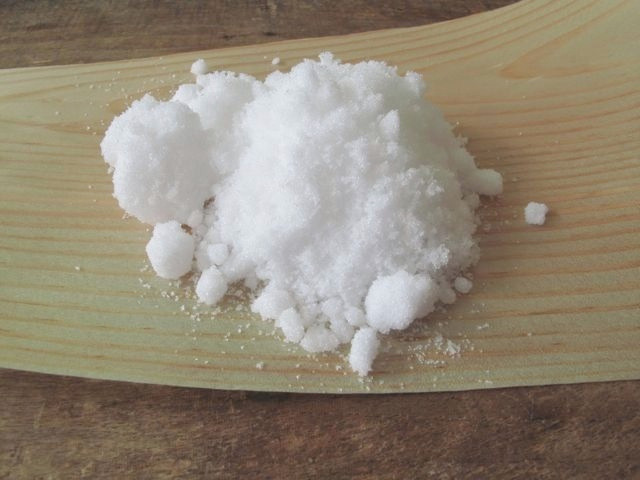 TALJENJE
Trdne snovi, ki se zaradi dovajanja toplote spremenijo v tekočino, se stalijo. 






Z ohlajanjem postanejo nazaj trdne. 
To lastnost nekaterih snovi ljudje že dolgo izkoriščamo.
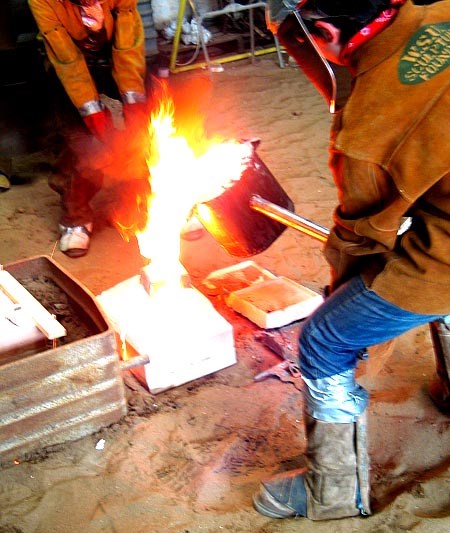 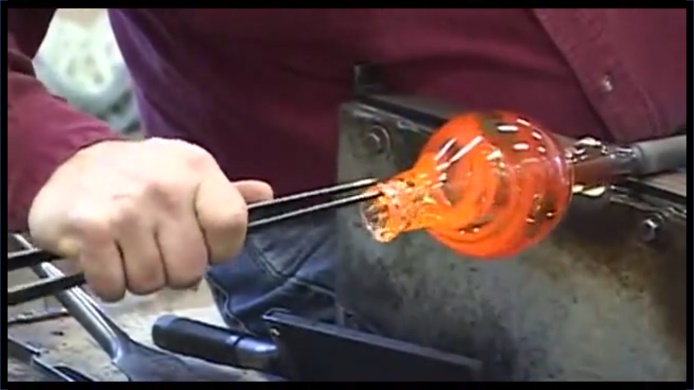 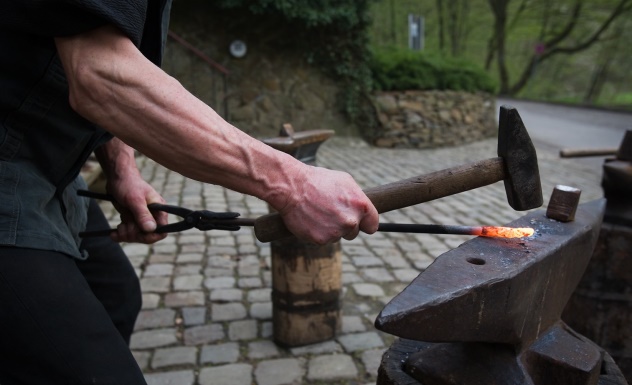 Tekoče snovi - talino (steklo, kovine, vosek, plastiko) lahko vlivamo v modele. Ko se snov strdi, ima obliko modela. 
Trdno snov lahko segrejemo, da postane mehkejša in jo oblikujemo. Embalažo iz teh snovi lahko recikliramo.
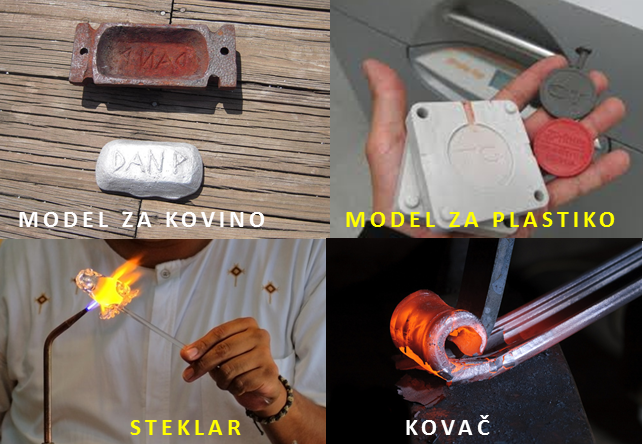 Veliko snovi se pri segrevanju spremeni tako, da se ne more vrniti v začetno stanje. 





Snovi, ki nastanejo, so drugačne od snovi, ki smo jo segrevali.
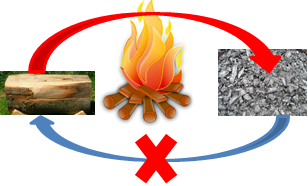 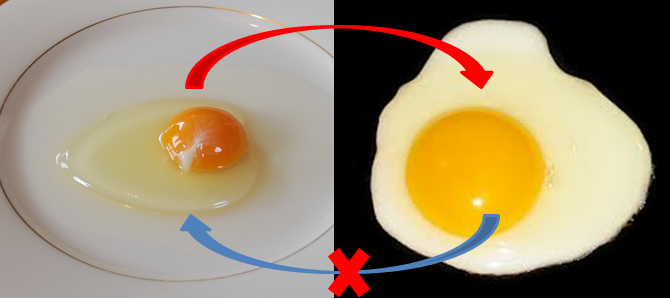 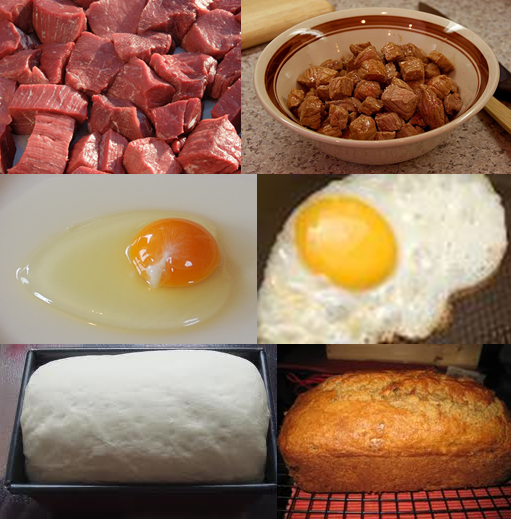 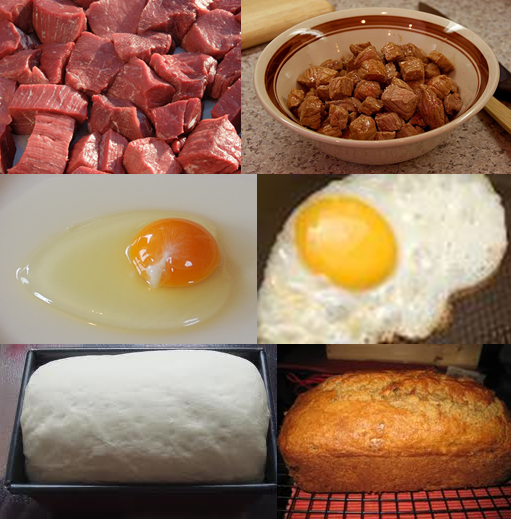 ZAPIS V ZVEZEK
LASTNSTI SNOVI SE LAHKO SPREMINJAJO
Snovi so pri različnih pogojih v TRDNEM, TEKOČEM IN PLINASTEM STANJU. 

Snovi se zaradi SEGREVANJA spreminjajo. Voda, kovine in steklo pri segrevanju postanejo tekočine in nato plini, pri OHLAJANJU pa nazaj tekočine in trdne snovi.
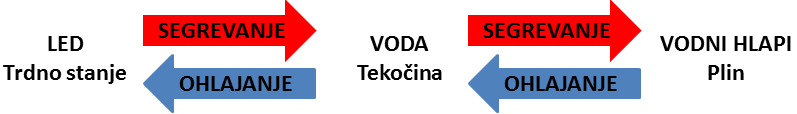 POSKUS1: Zakaj zamašek izleti?
NAVODILO: V valjasto posodico natresi polovico vrečke pecilnega praška. Dolij za 2 prsta solatnega kisa in hitro zapri z zamaškom. Posodico pokonci drži v rokah in počakaj.

POTREBUJEŠ: 
pecilni prašek, 
vinski kis, 
valjasto posodico od šumečih tablet. 

REZULTAT POSKUSA: Kaj se zgodi? 
V kakšnem stanju je pecilni prašek? 
V kakšnem stanju je solatni kis? 
V kakšnem stanju je snov, ki je nastala 
      in odnesla zamašek?
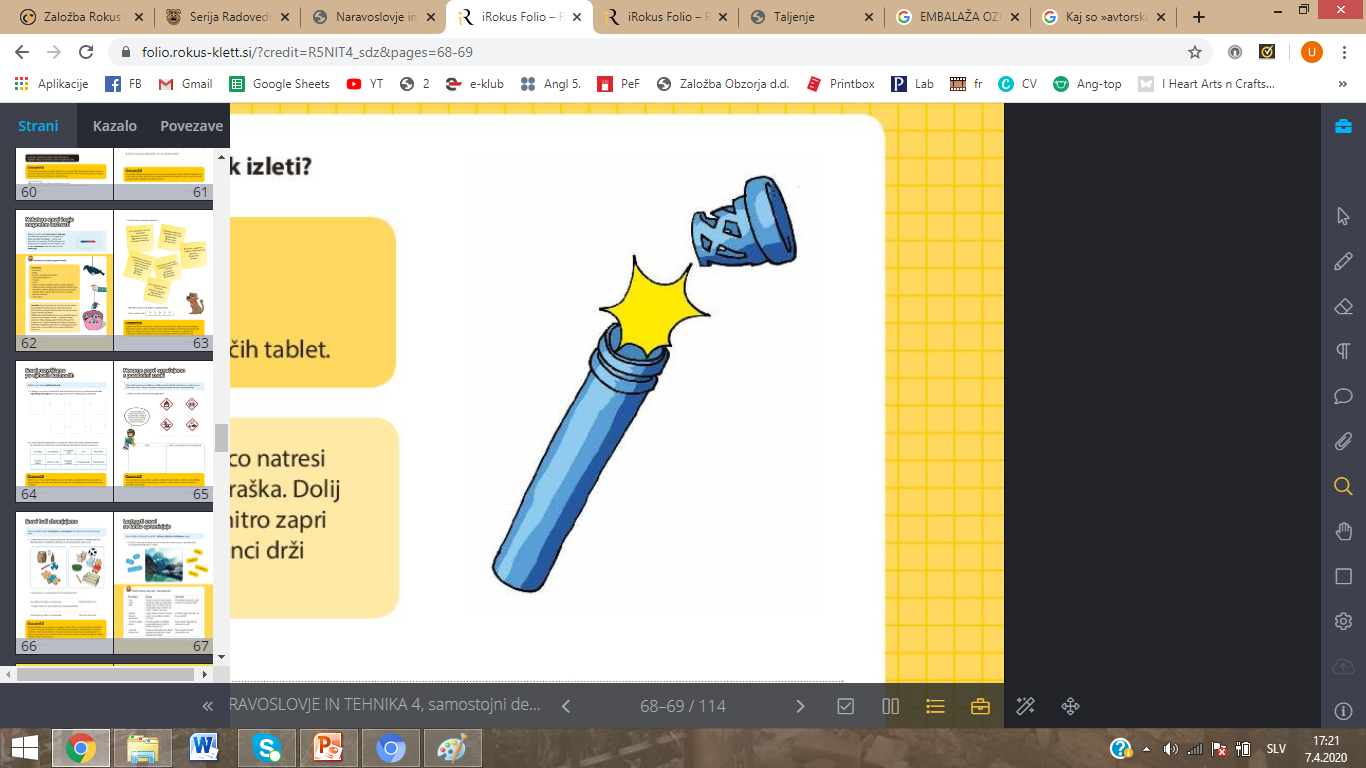 TRDNEM
TEKOČEM

PLINASTEM
UČBENIK, STR. 86, 87
SPREMINJANJE LASTNOSTI SNOVI
POSKUS 2: Led, voda in para
Pri poskusu naj sodeluje odrasla oseba.
Navodilo: Vrečko za led napolni z vodo in jo za 24 ur postavi v zamrzovalnik. Ko zamrzne, daj ledene kocke v posodo in vse skupaj segrevaj. 

Potrebuješ:  posodico ali vrečko za led,  manjšo pokrovko, vodo. 

1. Ko voda zavre, lonček pokrij s pokrovko. Čez nekaj sekund pokrovko dvigni in poglej, kaj se je nabralo na njenem spodnjem delu. Kaj opaziš?

2. Vrelo vodo pusti, da se ohladi. Kaj se zgodi s kapljicami na pokrovki?

3. Ali lahko vodo v posodi ponovno zamrzneš?
REZULTATI
1. Ko voda zavre, lonček pokrij s pokrovko. Čez nekaj sekund pokrovko dvigni in poglej, kaj se je nabralo na njenem spodnjem delu. Kaj opaziš?
Voda se je iz trdnega stanja spremenila v tekoče. Na pokrovki so se nabrale kapljice vode. Iz posode se dviga vodna para. 

2. Vrelo vodo pusti, da se ohladi. Kaj se zgodi s kapljicami na pokrovki?
Kapljice na pokrovki se ohladijo in „padejo“ nazaj v lonec.

3. Ali lahko vodo v posodi ponovno zamrzneš?
Da.
REŠI UGANKE.
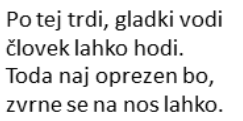 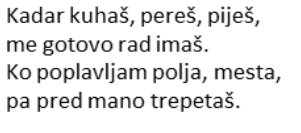 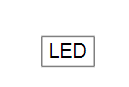 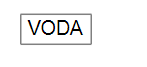 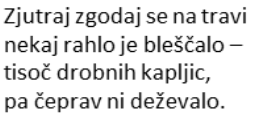 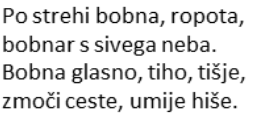 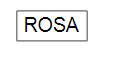 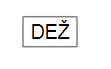 UČBENIK, STR. 86, 87
SPREMINJANJE LASTNOSTI SNOVI
Dopolni besedilo.
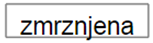 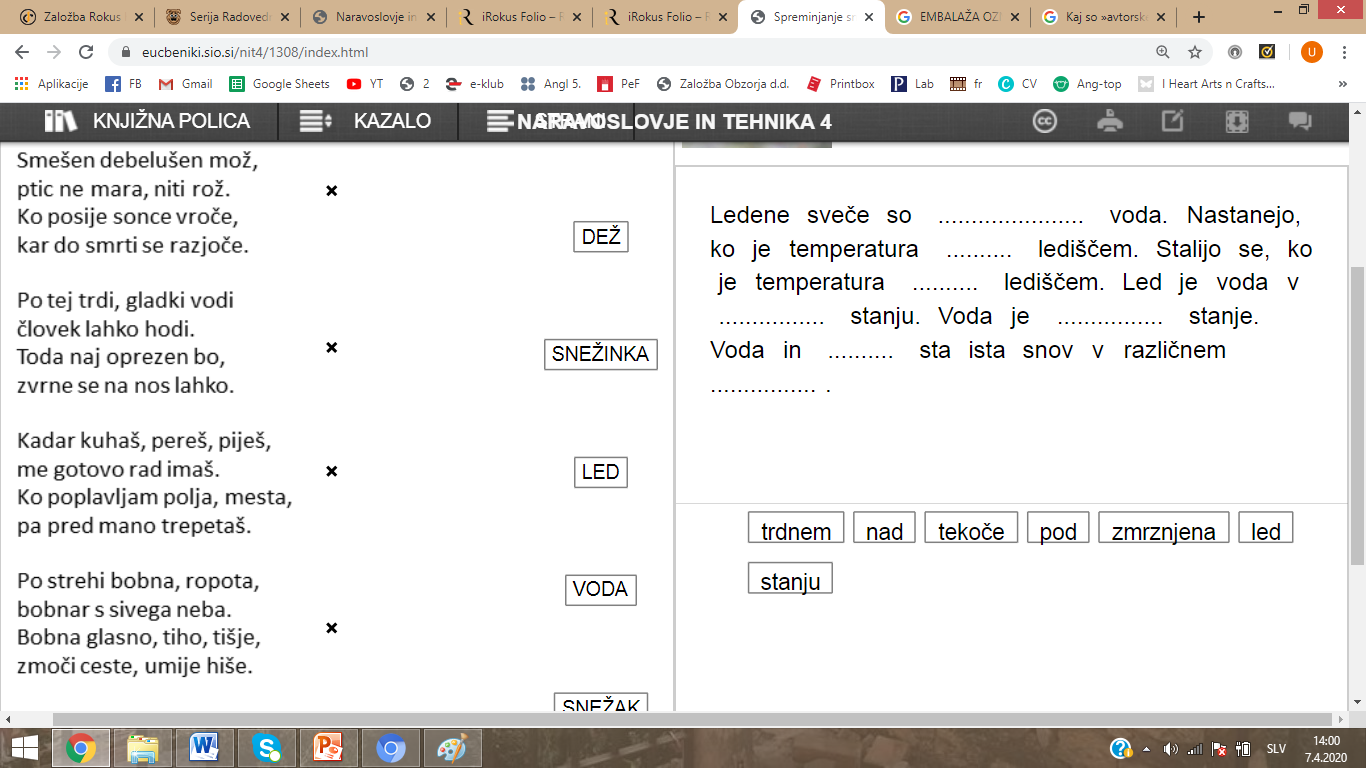 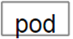 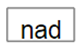 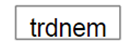 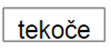 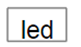 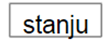 Viri:
https://interaktivne-vaje.si/naravoslovje/naravoslovje_tehnika_3_4r.html
https://eucbeniki.sio.si/index.html
Radovednih 5 – Naravoslovje in tehnika